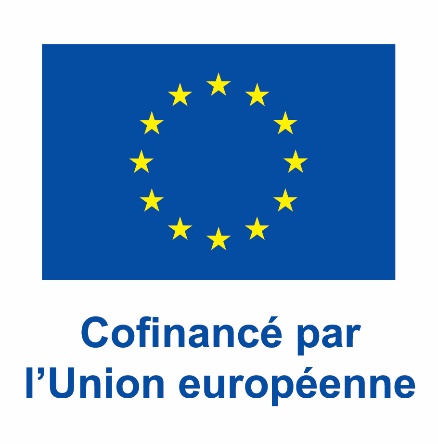 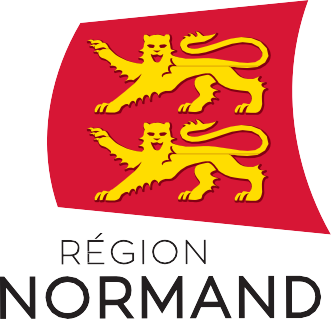 L’EUROPE
LA RÉGION NORMANDIE
SOUTIENNENT 
EN PARTICIPANT À LA  RÉALISATION DE XXX
--------------------------------------------
 FINANCEMENTS
UNION EUROPÉENNE :	 €
RÉGION NORMANDIE : €